Learning and Social Class on CampusUW - Whitewater
Will Barratt, Ph.D.
Will Barratt, Ph.D.
You see what you want to see
Where is social class?
What is social class?
How do you assign social class?
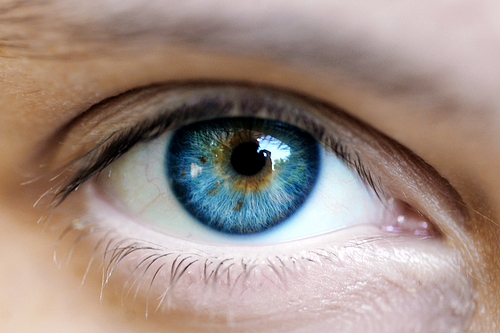 Will Barratt, Ph.D.
What social class do you associate with:
Martinis

Blue – Upper classes
White – Middle classes
Red – Lower classes
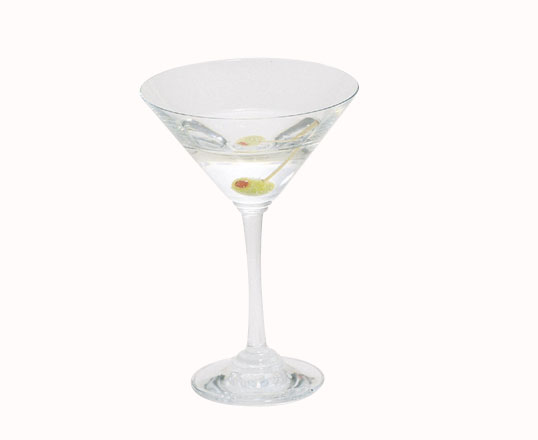 Will Barratt - SES on Campus
What social class do you associate with:
Natural Light

Blue – Upper classes
White – Middle classes
Red – Lower classes
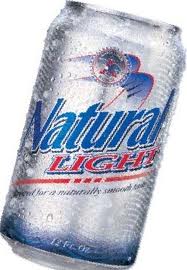 Will Barratt - SES on Campus
What social class do you associate with:
Guinness

Blue – Upper classes
White – Middle classes
Red – Lower classes
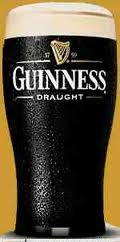 Will Barratt - SES on Campus
What social class do you associate with clothing brands?
Nike
Prada
Armani
Red Wing
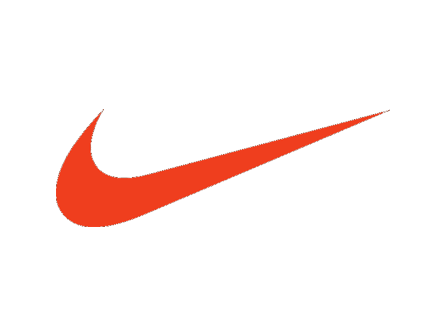 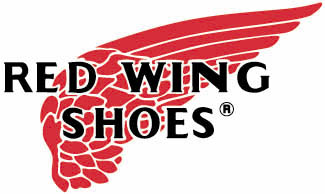 Will Barratt - SES on Campus
What about fabrics?
Polyester 
Silk
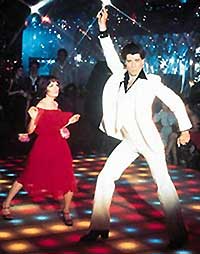 Will Barratt - SES on Campus
What about retail stores?
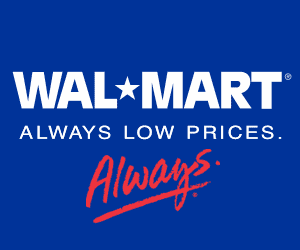 Wal-Mart
Lands End
Nordstrom
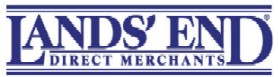 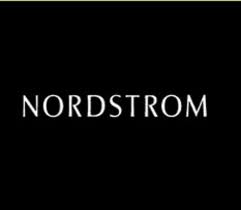 Will Barratt - SES on Campus
Vacation destinations?
At home vacations
Florida vacations
European vacations
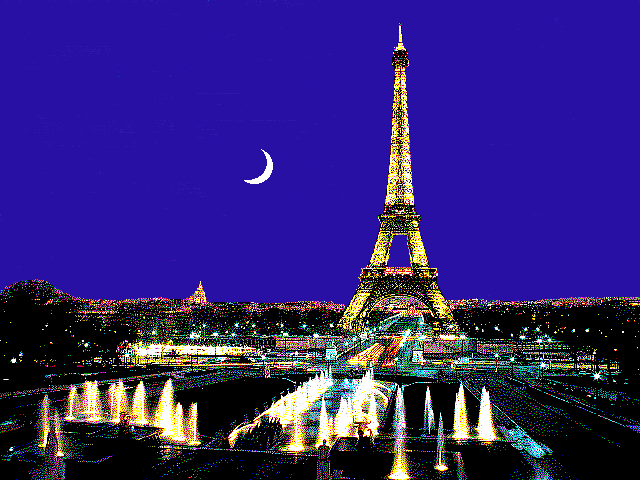 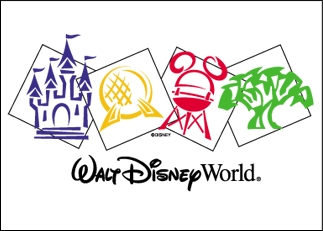 Will Barratt - SES on Campus
What about sports?
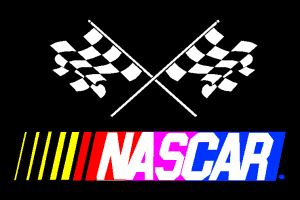 NASCAR
Polo
Golf
Tennis
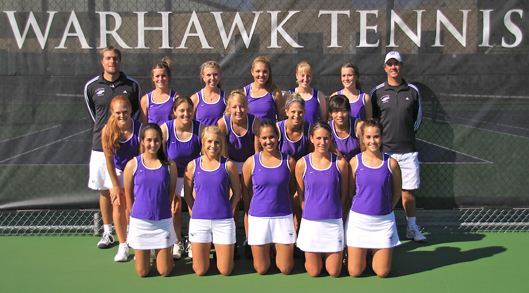 Will Barratt - SES on Campus
What about a college / university?
Ivy League / Seven Sisters
UW - Whitewater
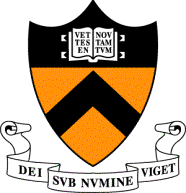 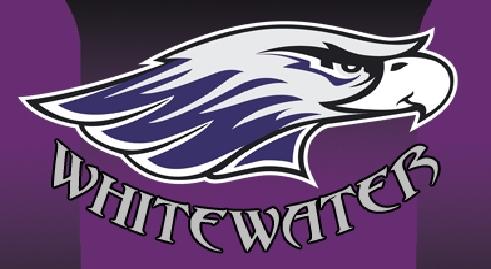 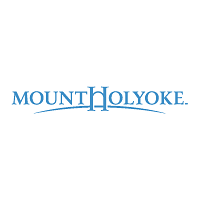 Will Barratt - SES on Campus
Building social class vocabulary
Everything begins with language
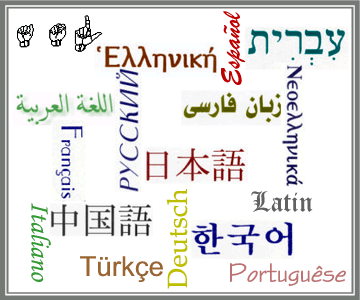 Will Barratt, Ph.D.
Social class is economic
It is about economies and collective individual economic actions
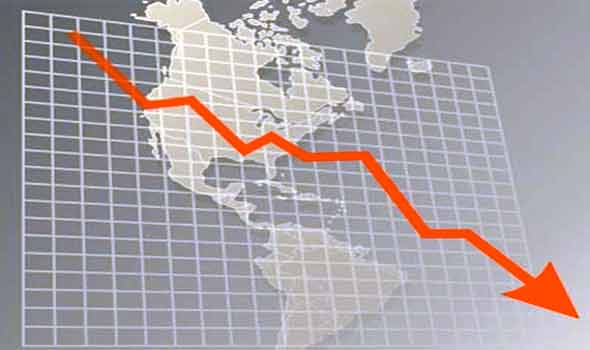 Will Barratt, Ph.D.
Social class is sociological
It is about societies and collective individual social actions
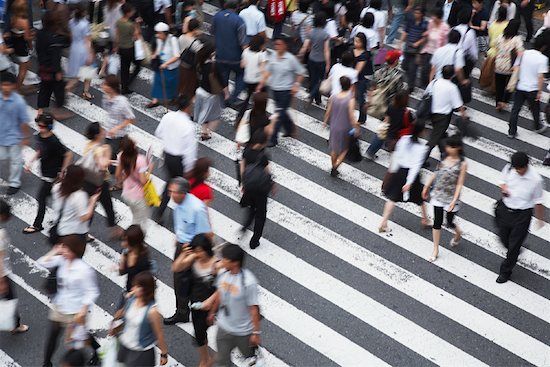 Will Barratt, Ph.D.
Social class is personal
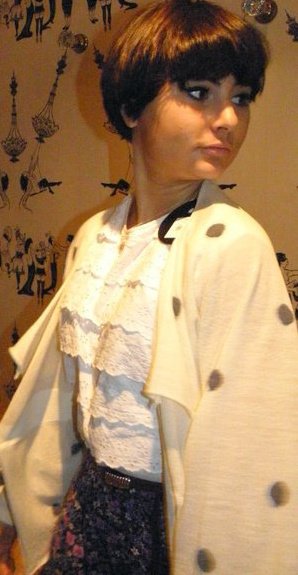 It is about you and it is about me
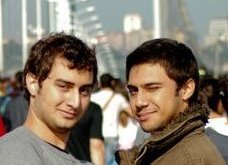 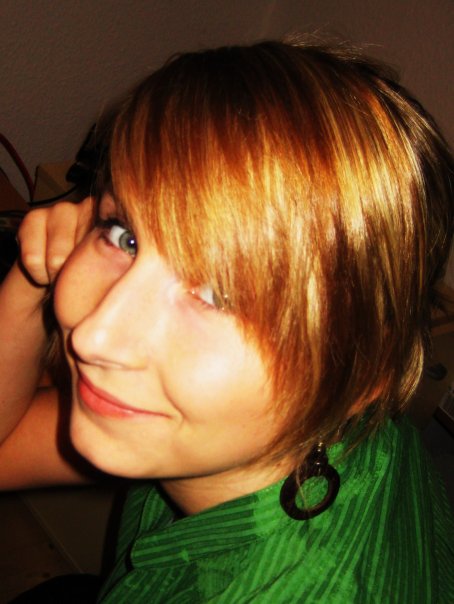 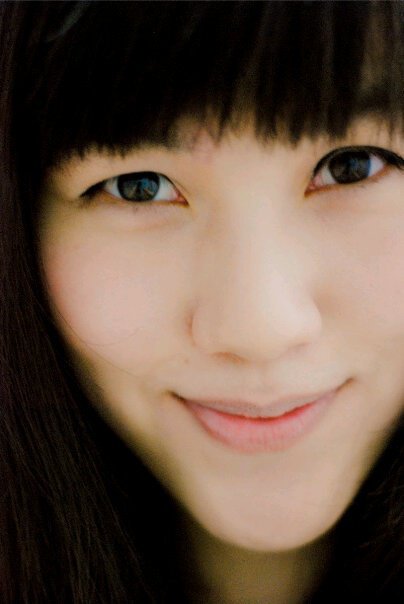 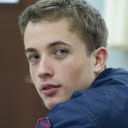 Will Barratt, Ph.D.
Social class is income and wealth
Income is potential wealth
Wealth is having more than you owe

Are a truck driver with an $80,000 income and her nurse husband with a $50,000 income in the upper-middle class?
Is a professor with a $50,000 income in the middle-middle class?
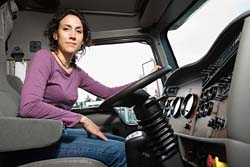 Will Barratt, Ph.D.
Social class is prestige
People talk as though class is money.
People act as though class is prestige.
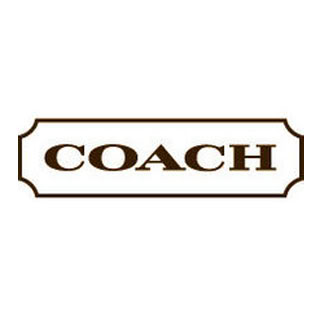 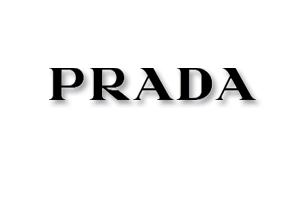 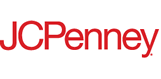 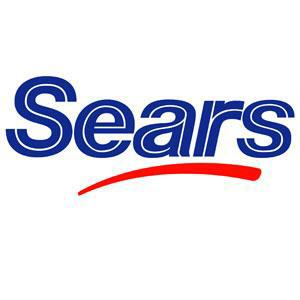 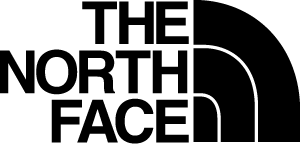 Will Barratt, Ph.D.
Class is a collection of subcultures arranged in a hierarchy of prestige
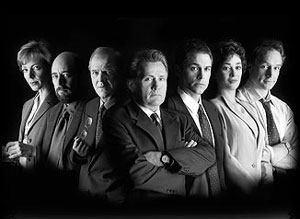 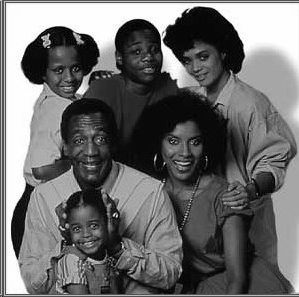 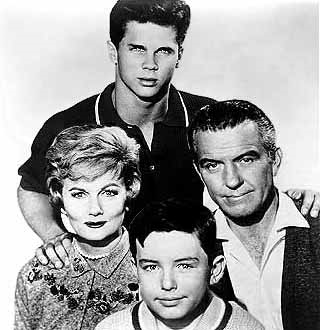 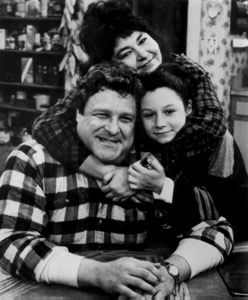 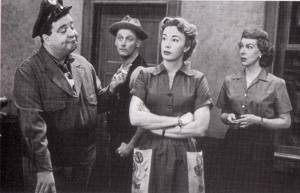 Cultural norms
Norms about fashion, food, and fun
Norms about education
Norms about money
Norms about work
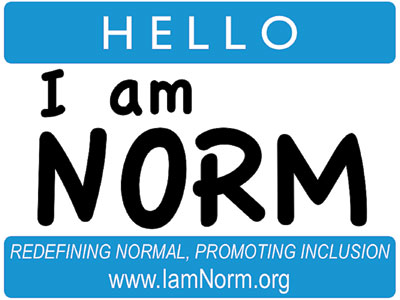 Will Barratt, Ph.D.
Social class is an identity
Social class of origin
Where we came from
Current felt social class
What we think of our selves today
Attributed social class
What others think of us today
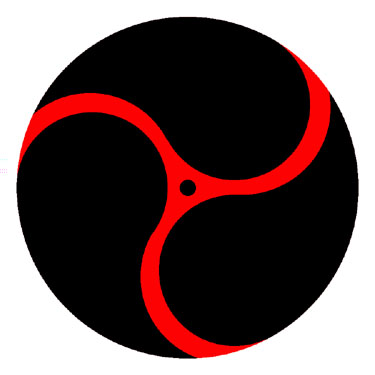 Will Barratt, Ph.D.
Social class is capital
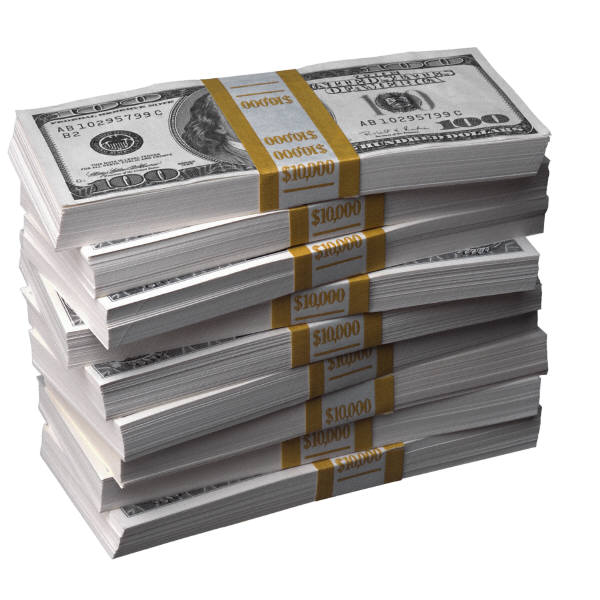 Economic capital
Cultural capital
Social capital
Academic capital
Others?
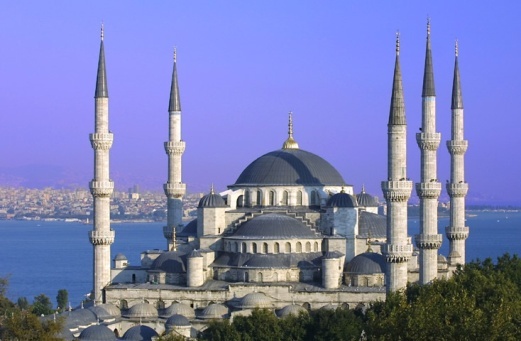 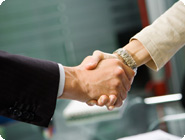 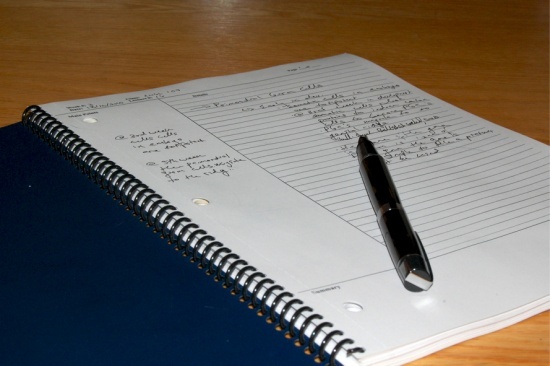 Will Barratt, Ph.D.
Social class is occupational prestige
Occupations are prestige ranked based on our collective beliefs.
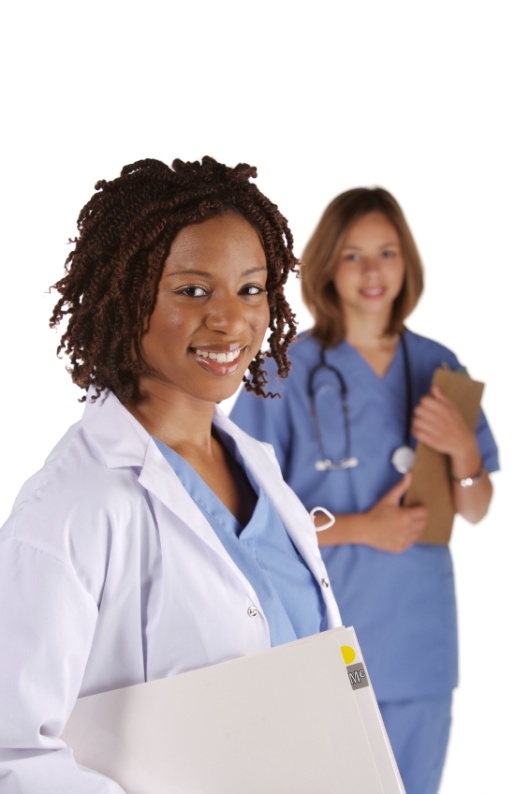 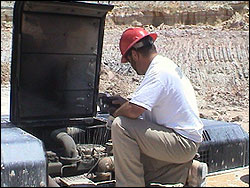 Will Barratt, Ph.D.
Social class is educational attainment
Income and occupational prestige are related to educational attainment.
Does getting a degree automatically change who you are?
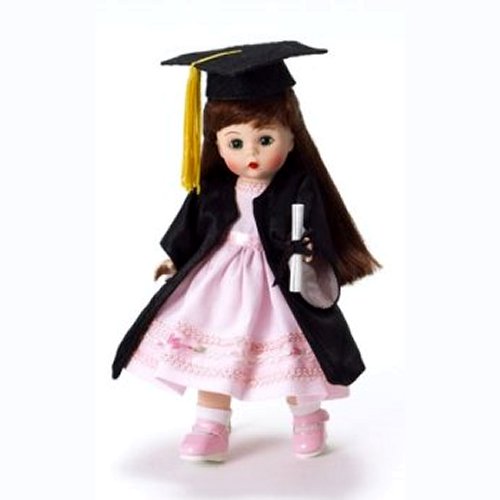 Will Barratt, Ph.D.
Social class is a system of structures and relationships
Campus organizational structures
Student organizations
Formal and informal relationships with faculty
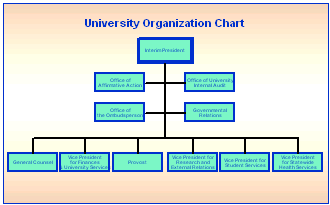 Will Barratt, Ph.D.
Social class is an enacted role
Props
Costumes
Blocking
Scripts
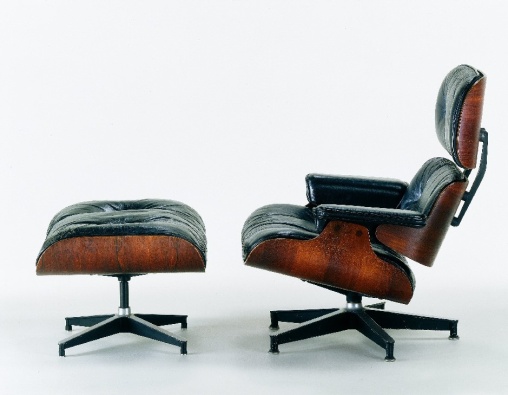 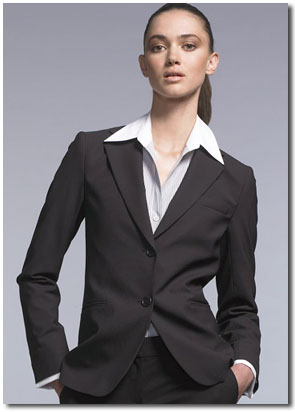 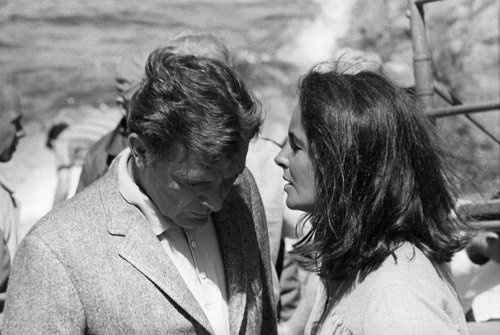 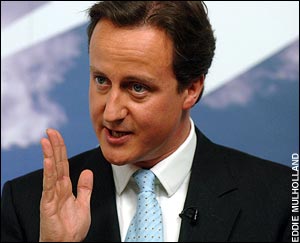 Will Barratt, Ph.D.
The reproduction of social class
Class based norms are reinforced on campus by faculty, students, administrators, and staff.
Who is the “good student”?
Economic capital
Cultural capital
Social capital
Academic capital
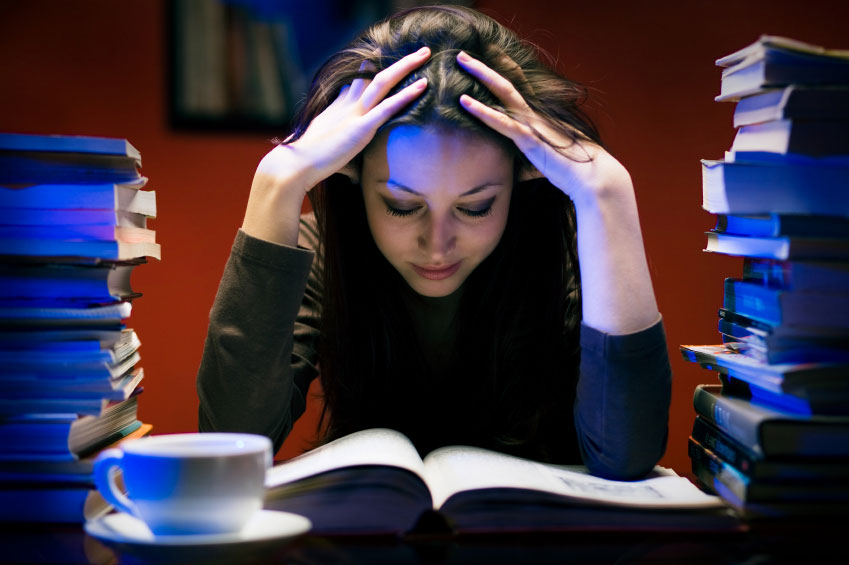 Will Barratt, Ph.D.
The reproduction of social class
College admissions creates barriers for students who went to economically poor schools.
Should we penalize people for being poor by putting them in poor quality public schools, telling them they won’t succeed, and creating barriers to higher education?
Will Barratt, Ph.D.
Social class contrast
Campus norms reflect the majority class culture, usually upper-middle class. 
Anyone not native to that culture, above or below, will experience class contrast.
Poor campus-student fit will result in students leaving
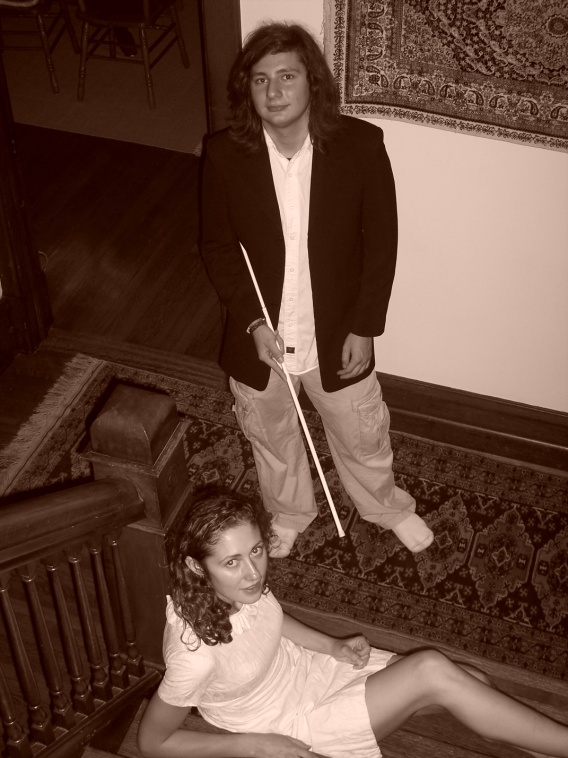 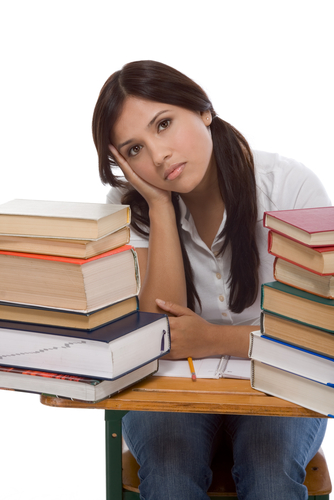 Will Barratt, Ph.D.
Campus is not a level playing field
The best predictor of college success is family income.
High school student leaders become college student leaders.
Some people were born on 3rd base and think they hit a triple. 
(Attributed to B. Switzer)
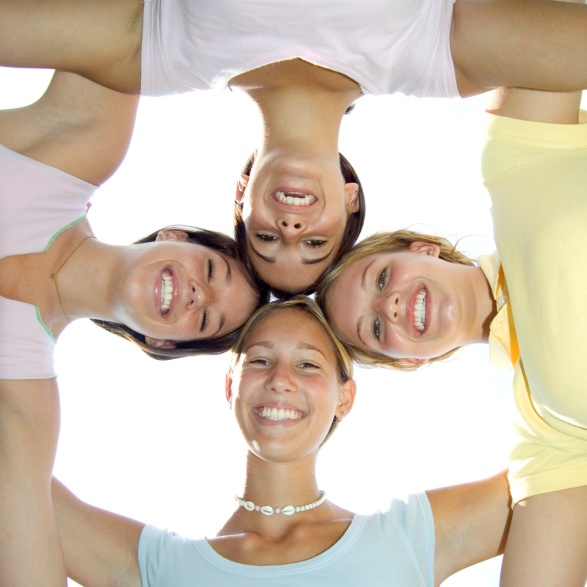 Will Barratt, Ph.D.
What about people?
We have ideas about social class and stuff, but what about social class and people?
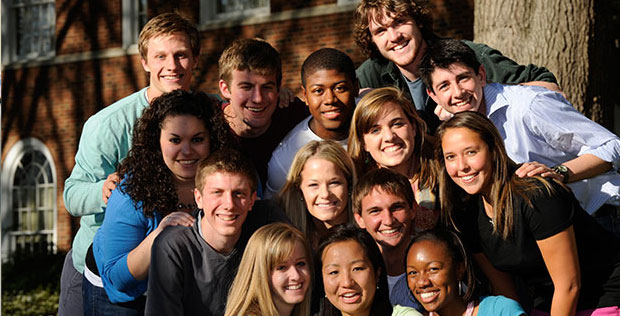 Will Barratt, Ph.D.
Your class story
As we move through this experience think about your social class history. 
What was your house like growing up?
How much support did or could your parents give you with your education?
Is your current felt social class the same as your social class of origin?
Later tonight, write it down.
Tomorrow, reflect on it.
Will Barratt, Ph.D.
About Misty and Markey
What is the majority social class student like on this campus?
What do their parents do?
What brands does she wear, or does he wear?
What is their attitude toward college?
Are they entitled or do they ask permission to do things?
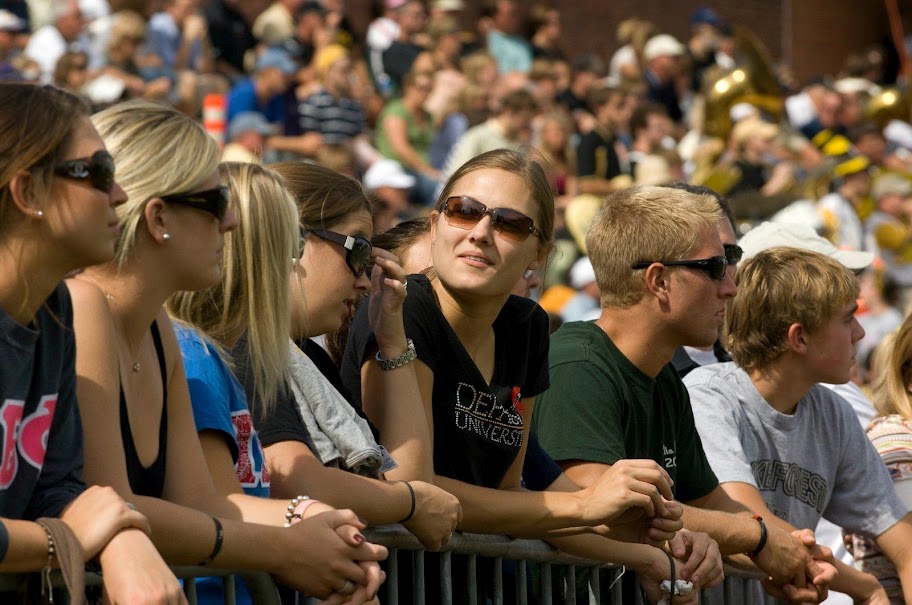 Will Barratt, Ph.D.
About Misty and Markey
What is the majority social class student like on this campus?
What do they bring to campus?
Stuff
Experiences
Where might they experience class contrast on campus?
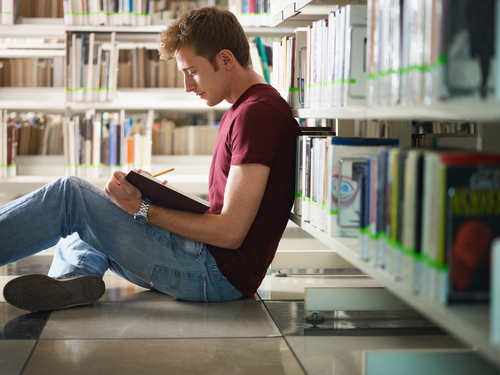 Will Barratt, Ph.D.
About Louise and Larry
What is the first generation student like on this campus?
What do their parents do?
What brands does she wear, or does he wear?
What is their attitude toward college?
Are they entitled or do they ask permission to do things?
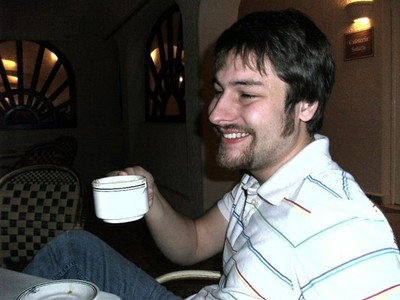 Will Barratt, Ph.D.
About Louise and Larry
What is the first generation student like on this campus?
What do they bring to campus?
Stuff
Experiences
Where might they experience class contrast on campus?
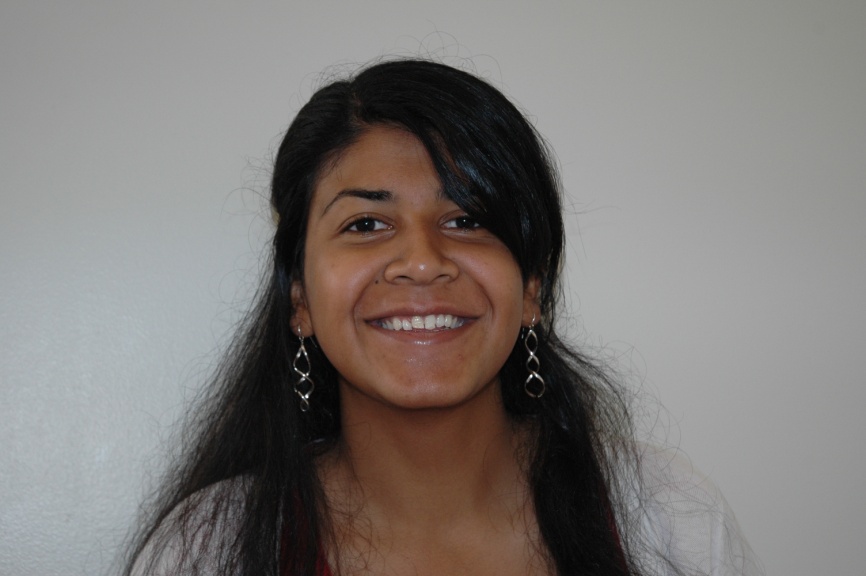 Will Barratt, Ph.D.
Different backgrounds
Educational background?
Experience background?
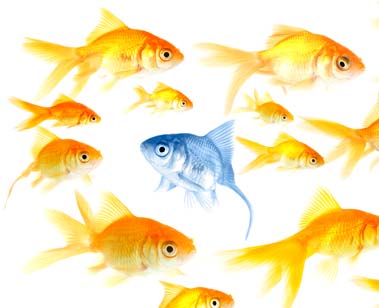 Will Barratt, Ph.D.
Different support
Resources for extracurricular activities?
Parental support and encouragement?
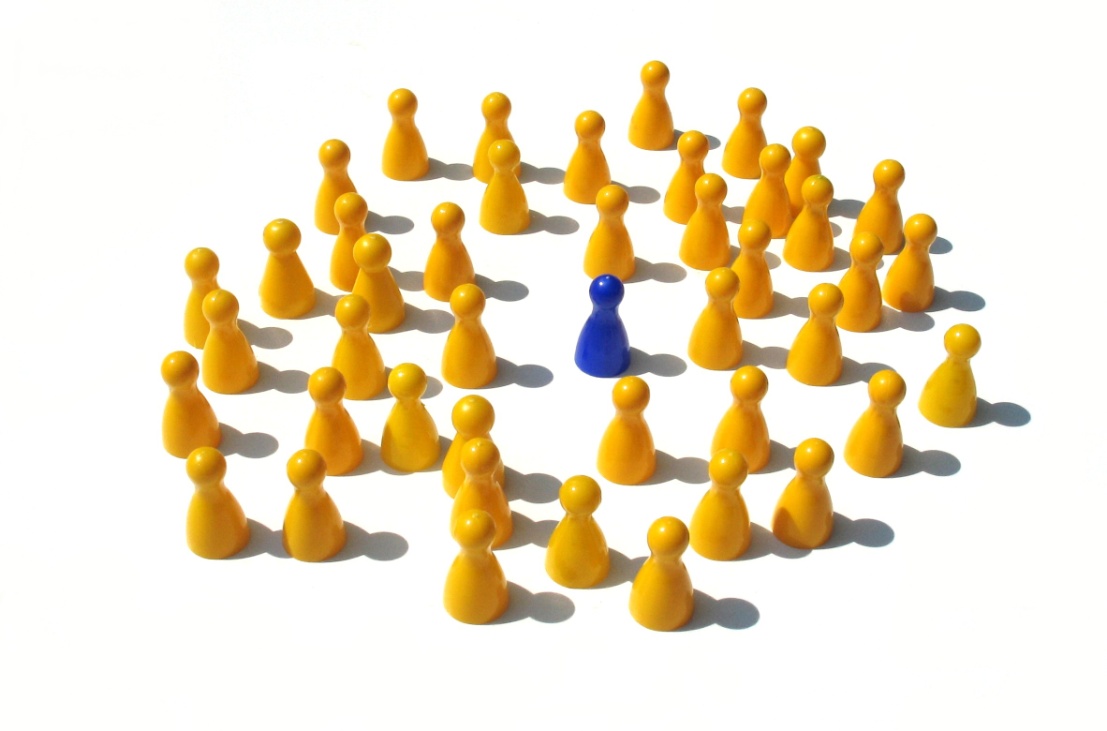 Will Barratt, Ph.D.
Different campus experiences
How do we advantage one or the other?
How do we disadvantage one or the other?
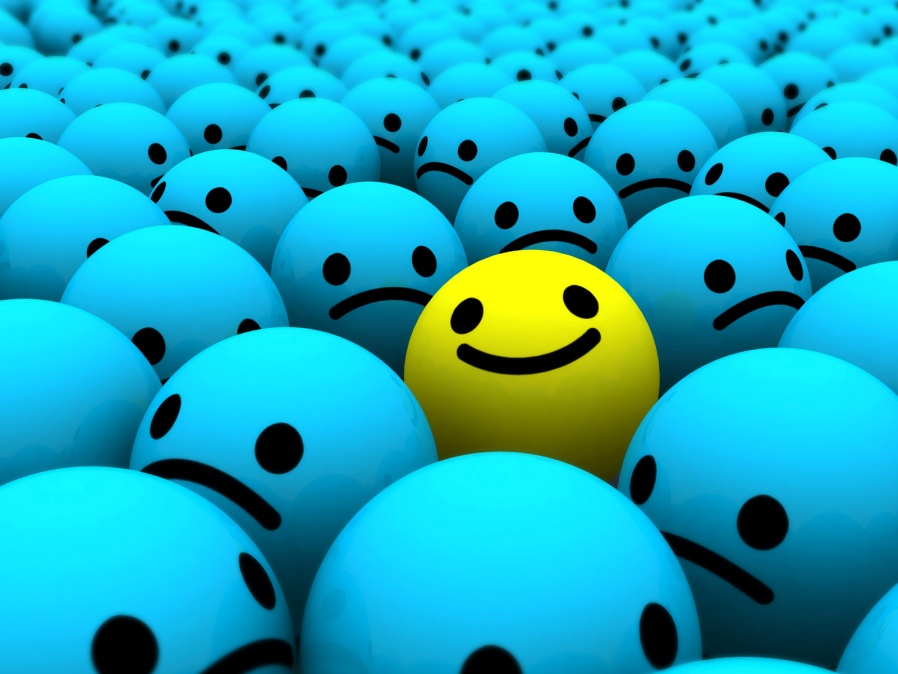 Will Barratt, Ph.D.
Differences in learning
What assumptions do we have about what Misty and Markey and Louise and Larry know when they come to campus?
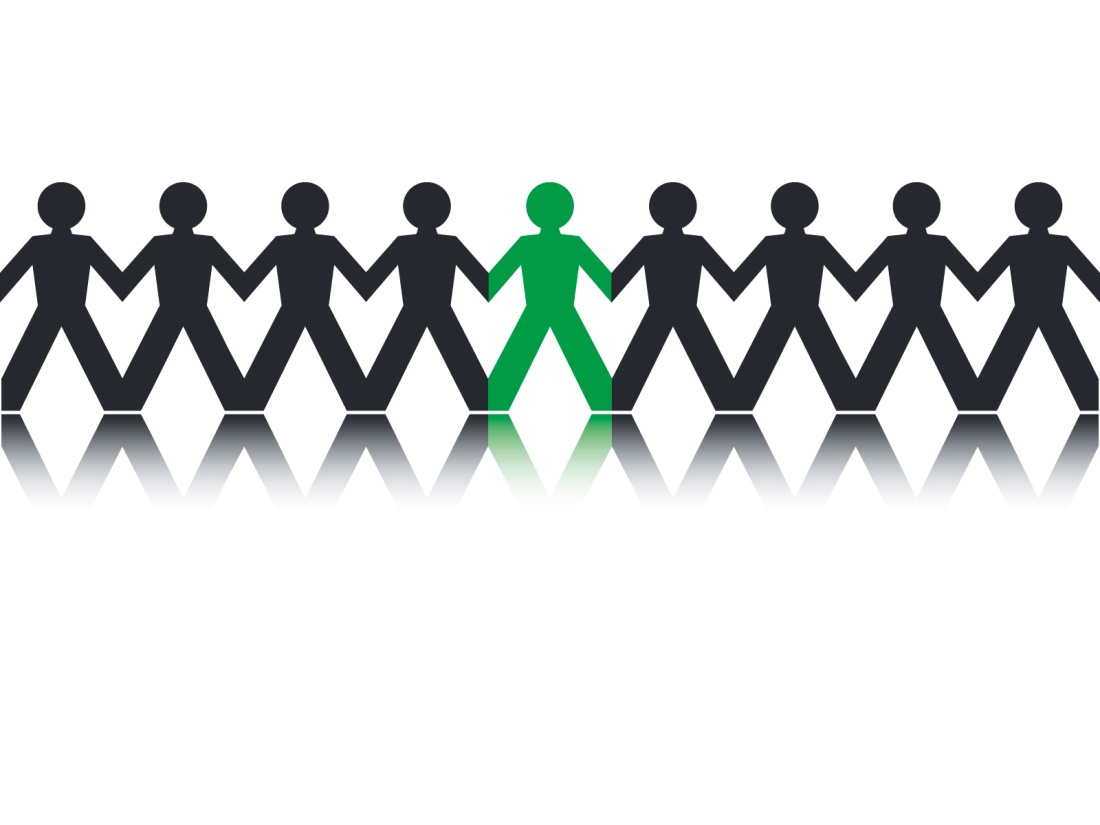 Will Barratt, Ph.D.
Differences in learning
How might these students learn differently?  
How might these students have different attitudes toward learning?
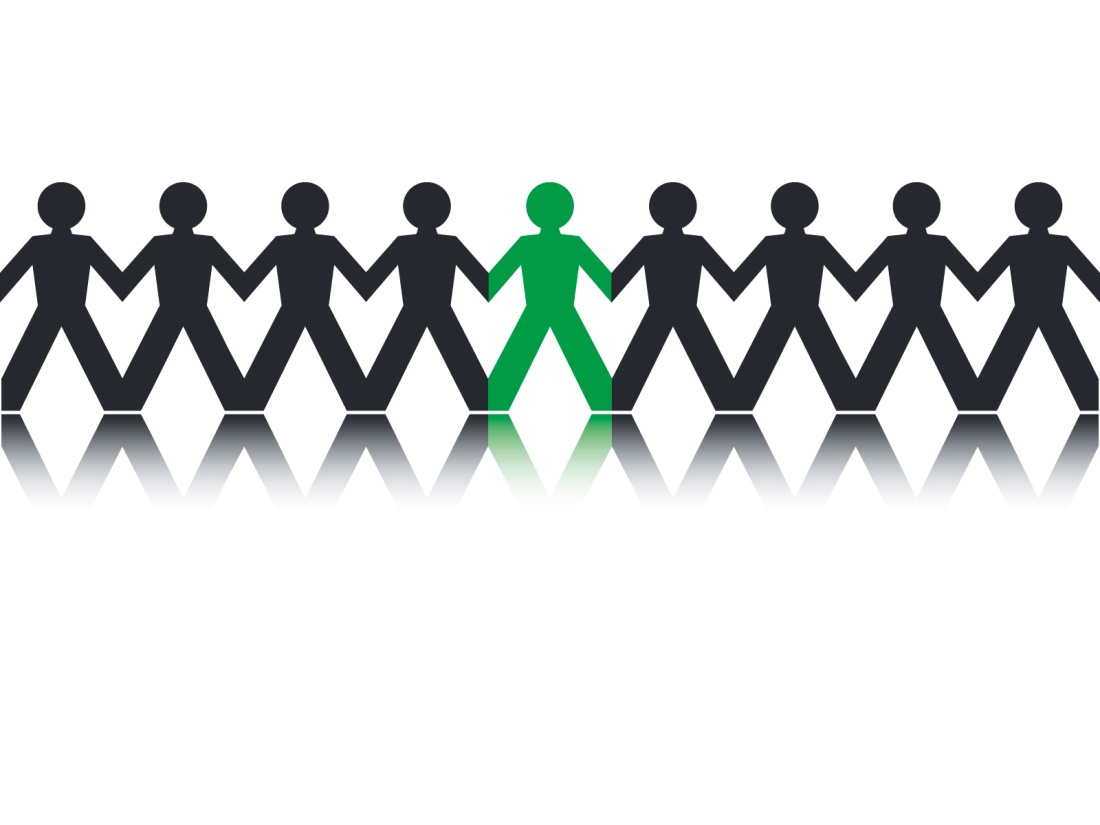 Will Barratt, Ph.D.
Louise and Larry
What is it like on this campus when you are not in the majority class group?
Relationships with faculty?
Relationships with students?
Do students try to ‘class pass’?
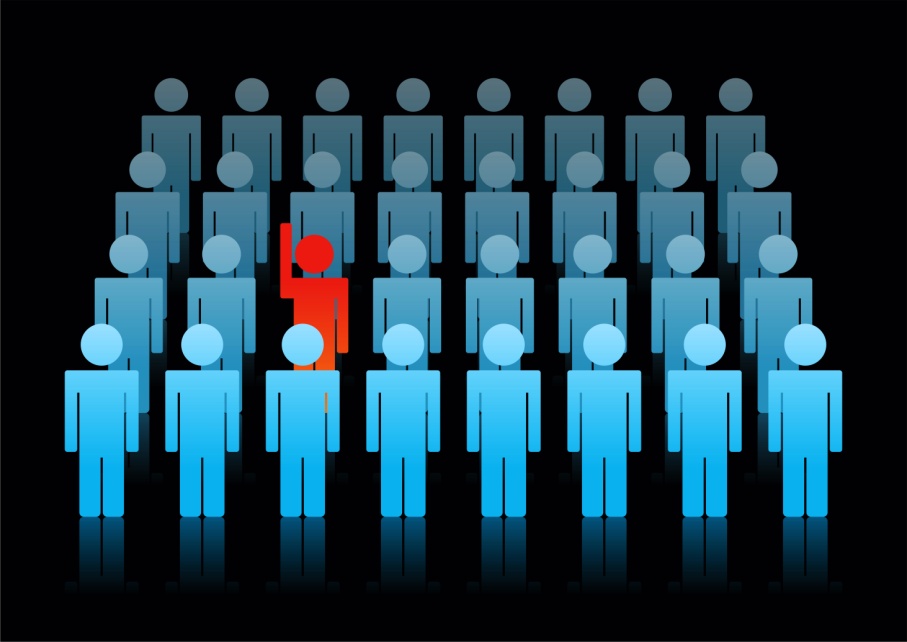 Will Barratt, Ph.D.
Misty and Markey
What is it like on this campus when you are in the majority class group?
Relationships with faculty?
Relationships with students?
Do students try to ‘class pass’?
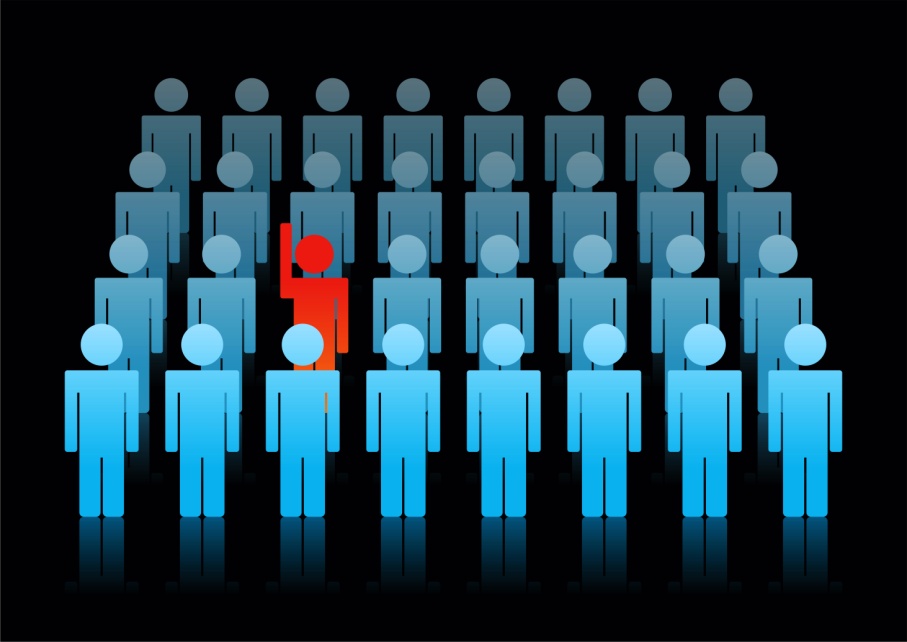 Will Barratt, Ph.D.
Question
How do you begin a caring, considerate, and developmental conversation about class with a majority class student?
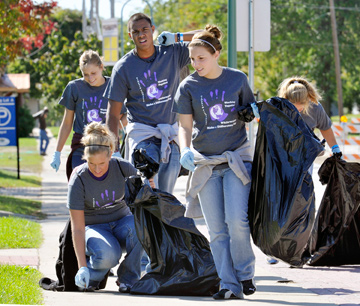 Will Barratt, Ph.D.
Thanks
Will Barratt, Ph.D.
will.barratt@indstate.edu

http://socialclassoncampus.blogspot.com/
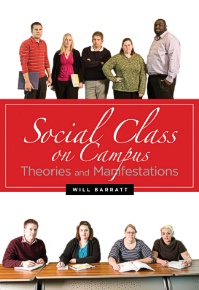 Will Barratt, Ph.D.